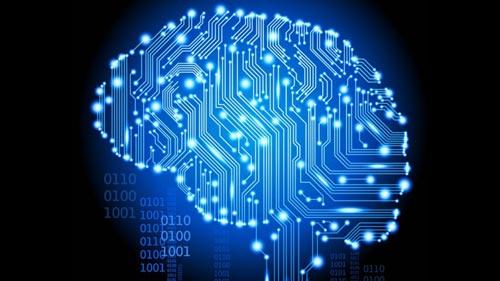 Unidad 5
El conocimiento.
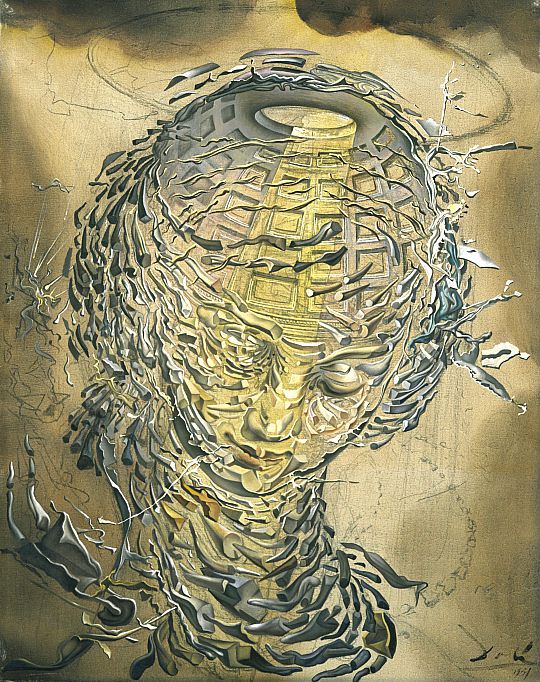 Alma intelectiva
UNIÓN SUSTANCIAL DE CUERPO Y ALMA
Alma sensitiva
Alma vegetativa
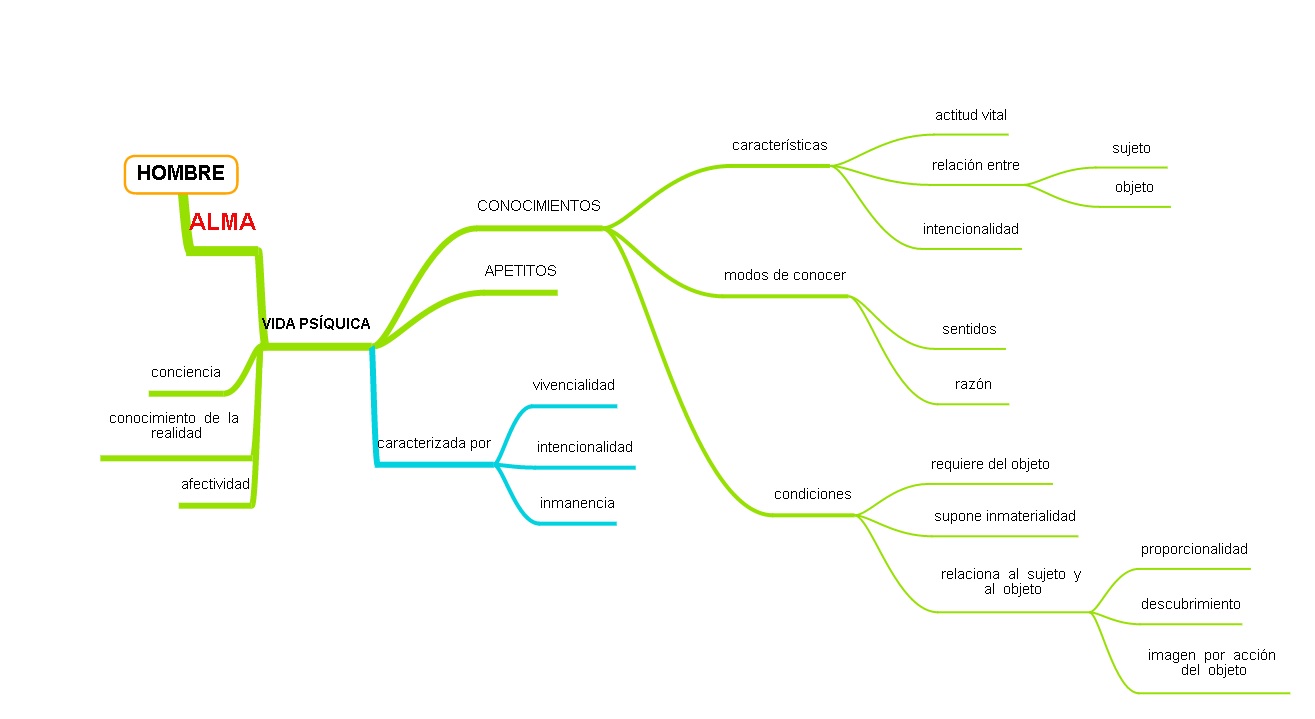 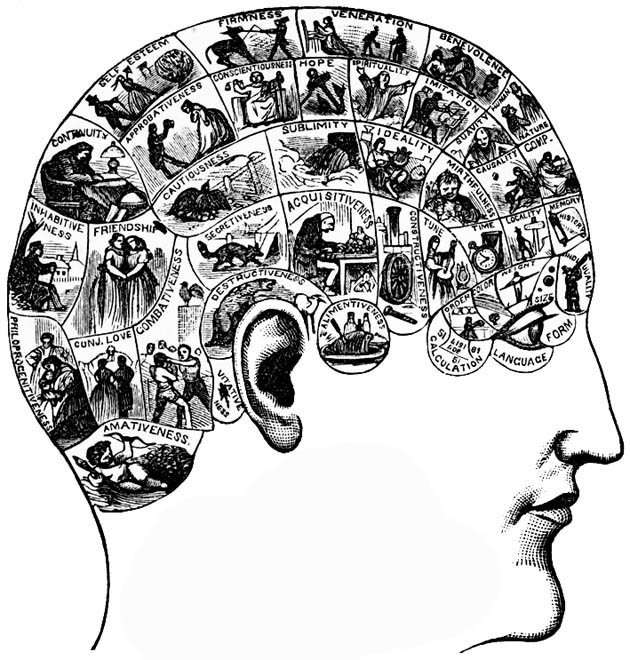 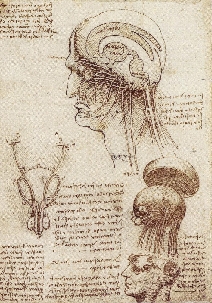 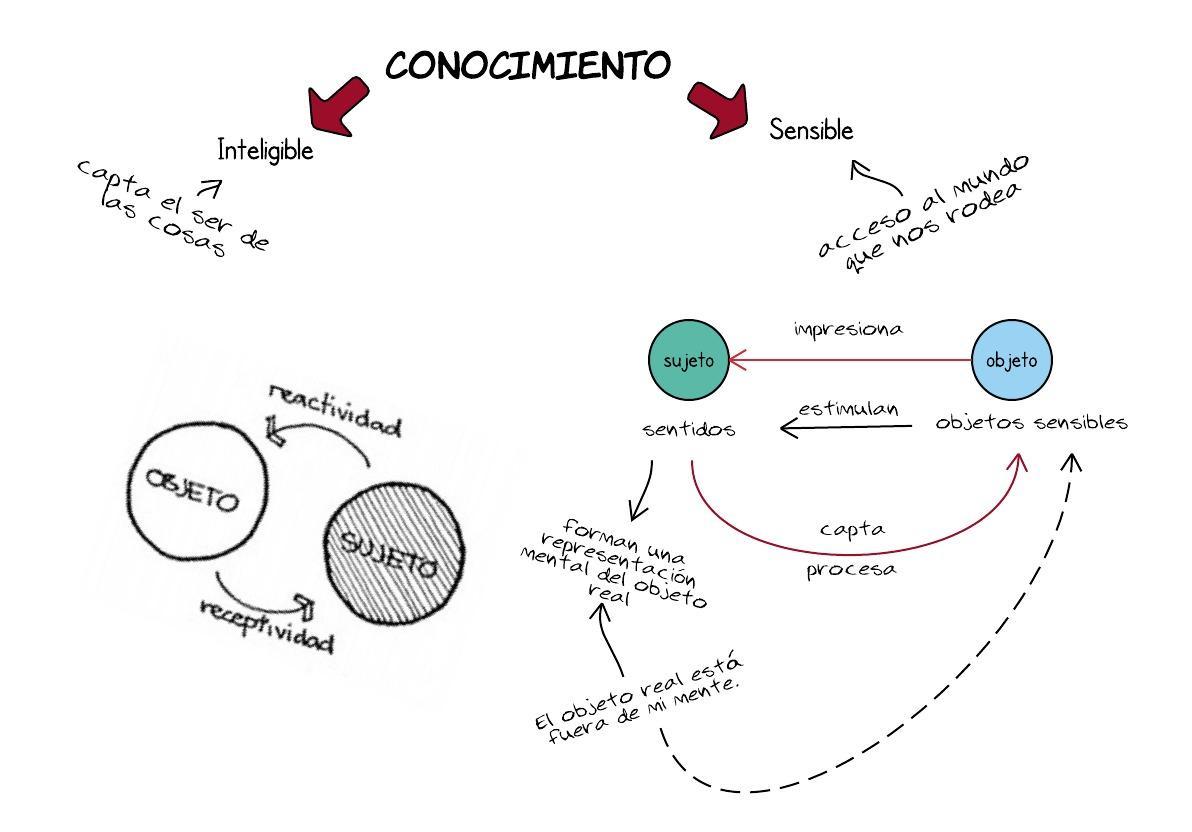 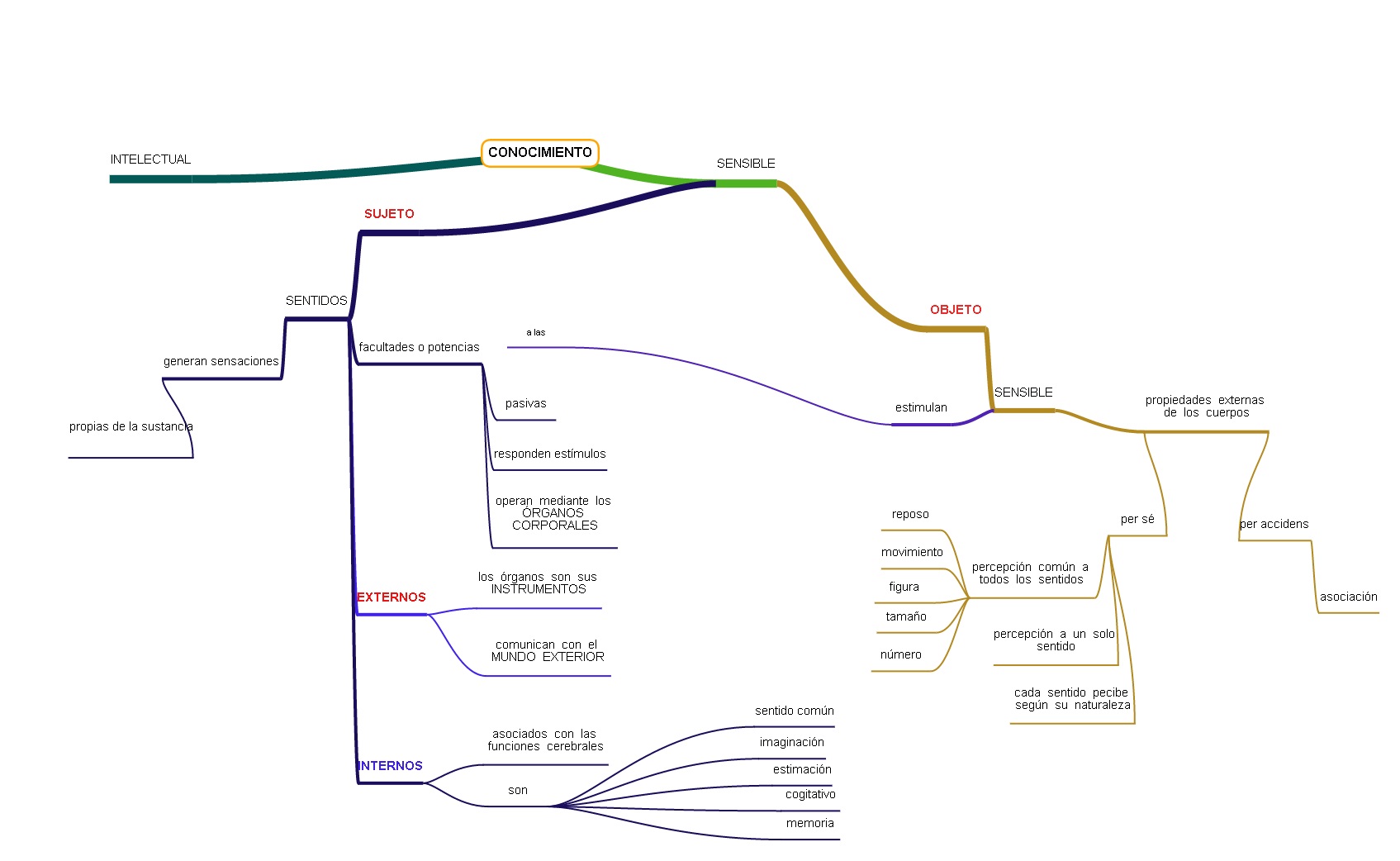 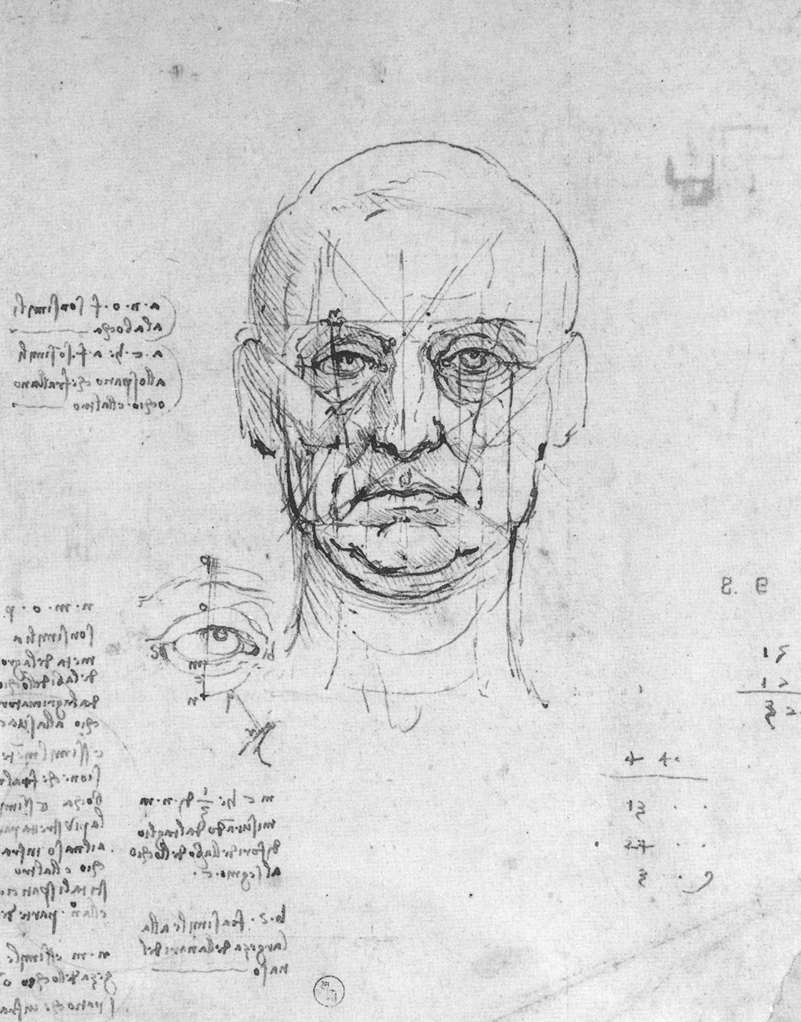 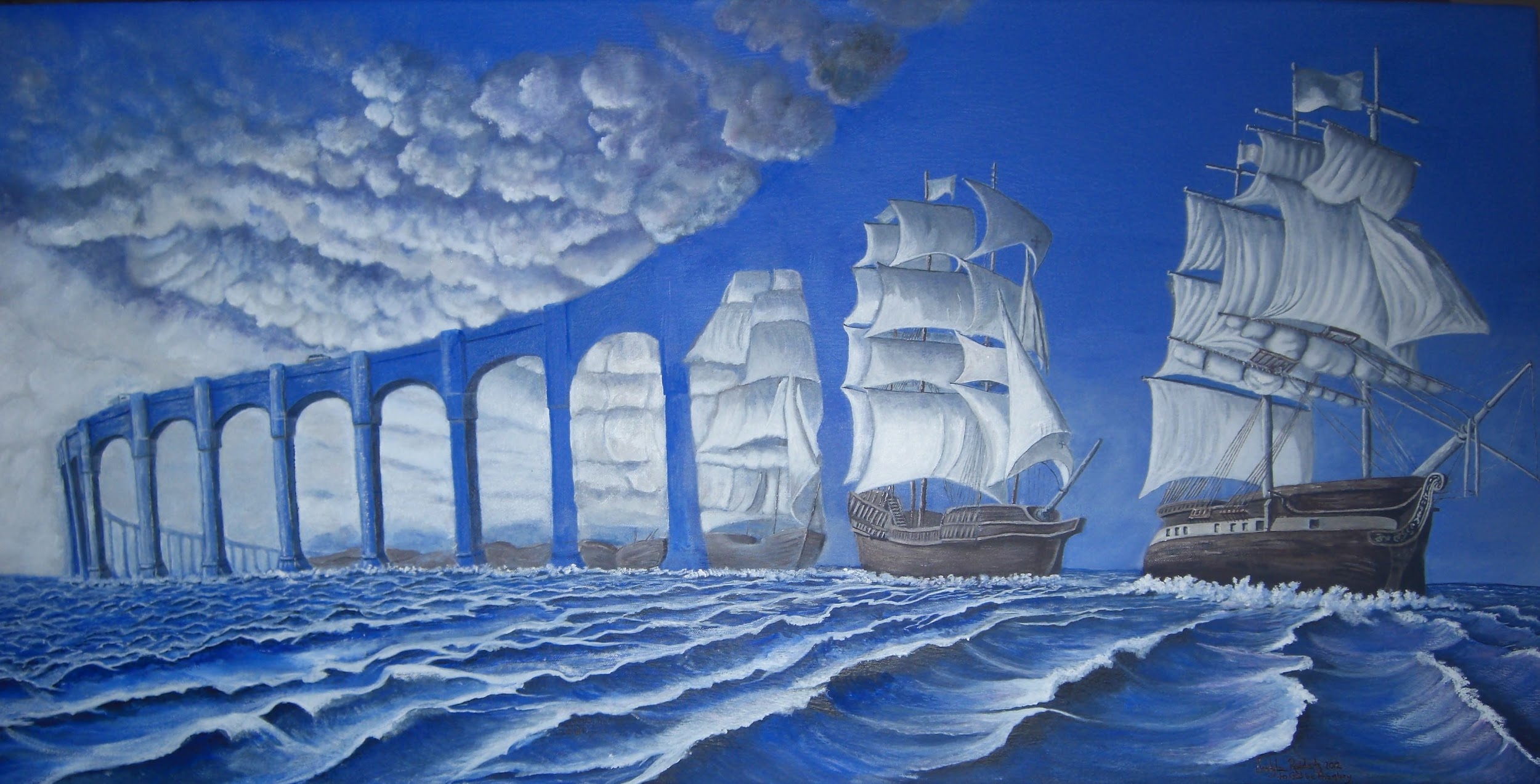 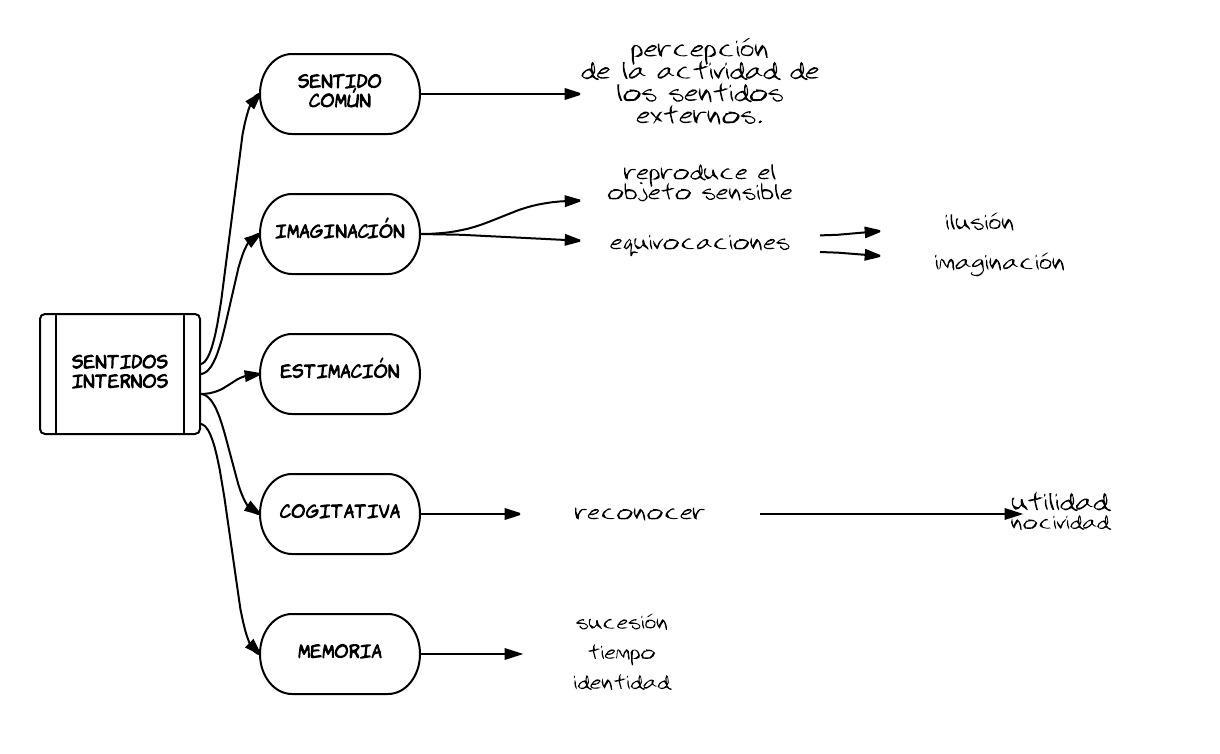 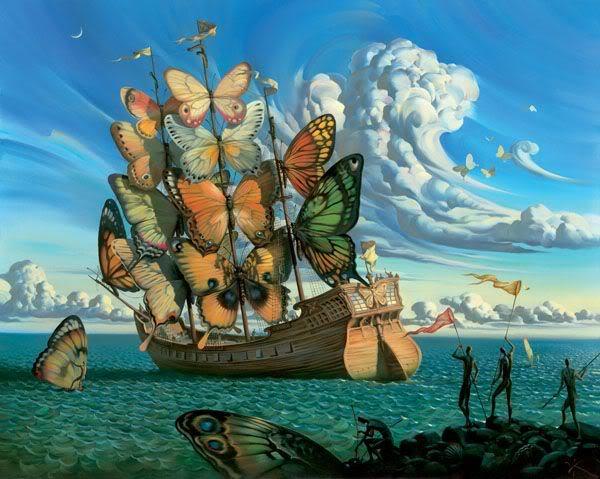 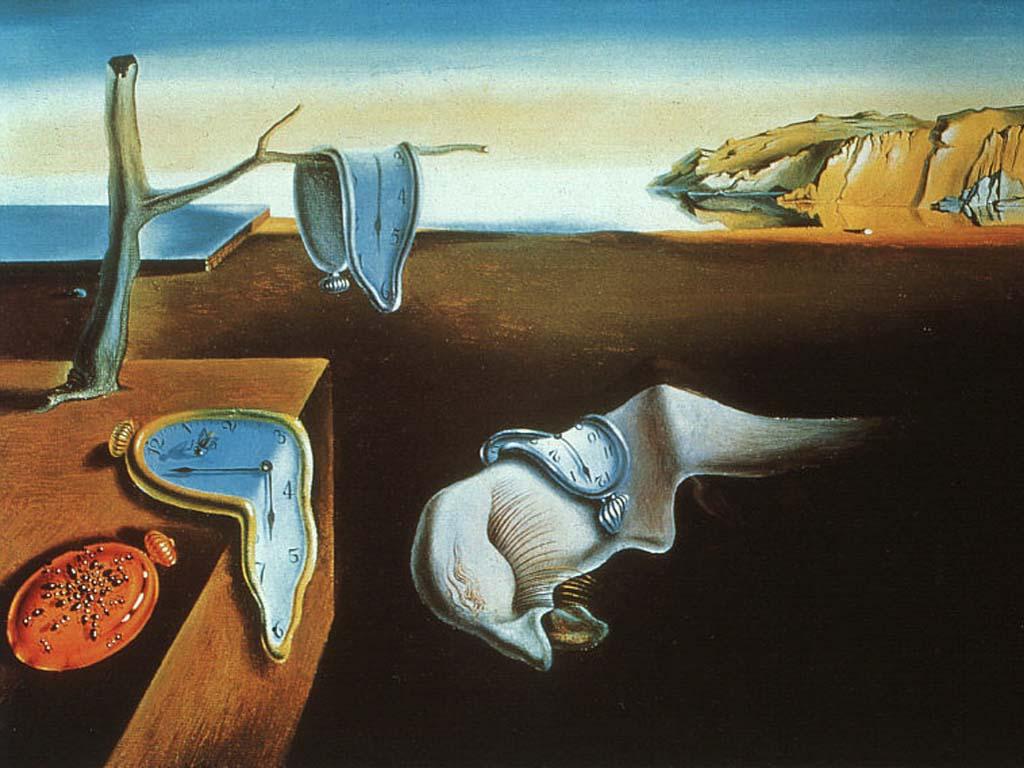 SUJETO
SENTIDOS
estimula
OBJETO
EXTERNOS
INTERNOS
impresionan
usa órganos para
memoria
cogitativa
estimación
sentido común
imagen
vista
oido
gusto
tacto
olor
Conocimiento sensible
FENÓMENO PSÍQUICO.
PARTE DE LOS SENTIDOS.
PRODUCE UNA SENSACIÓN
                          acción en encuentro entre S y O.
No hay error en los sentidos.
el error se produce en la interpretación y los juicios.